Human Individuality
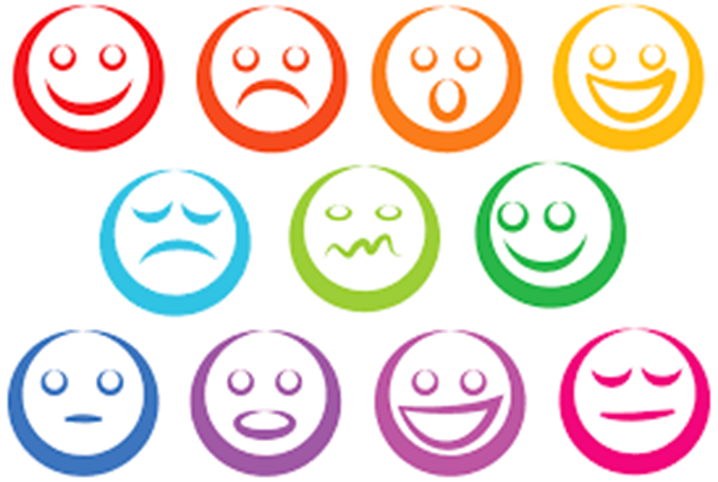 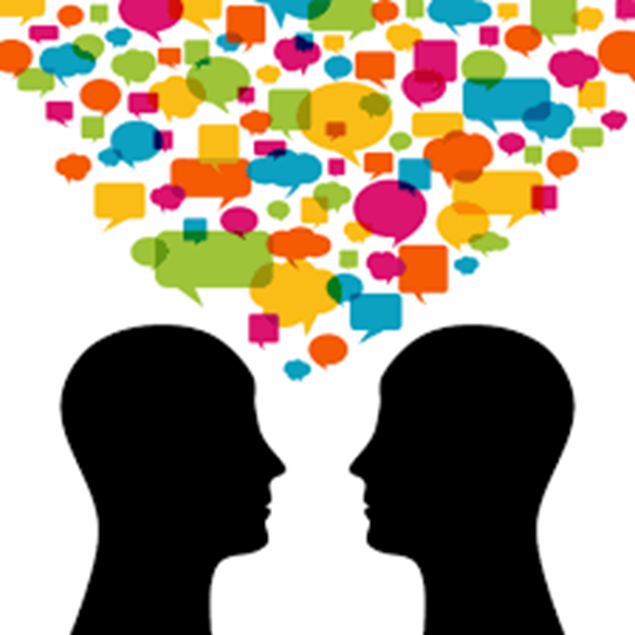 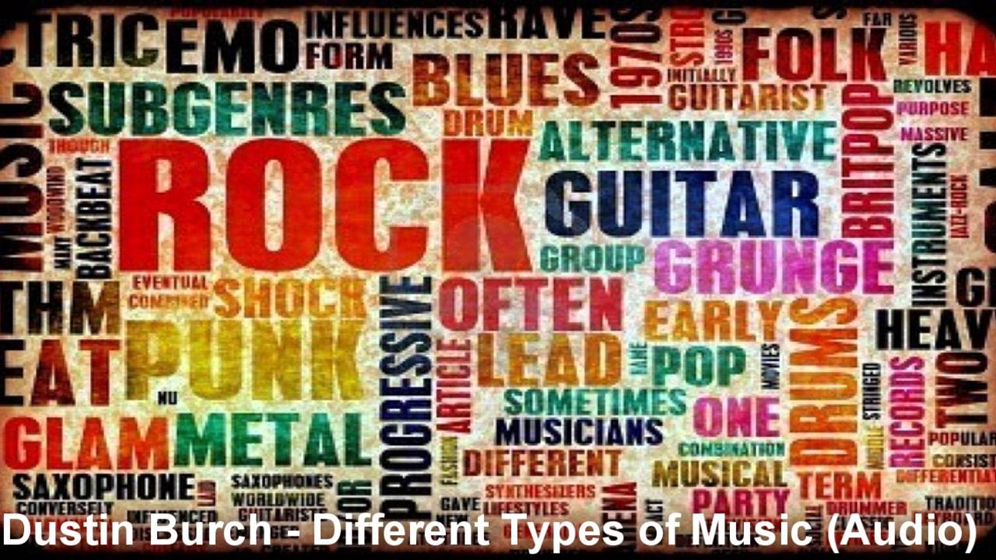 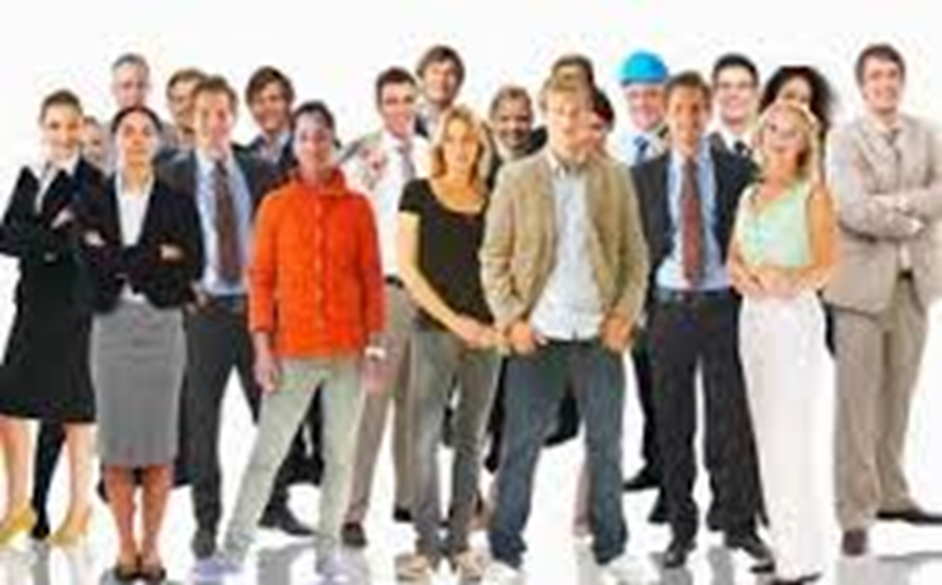 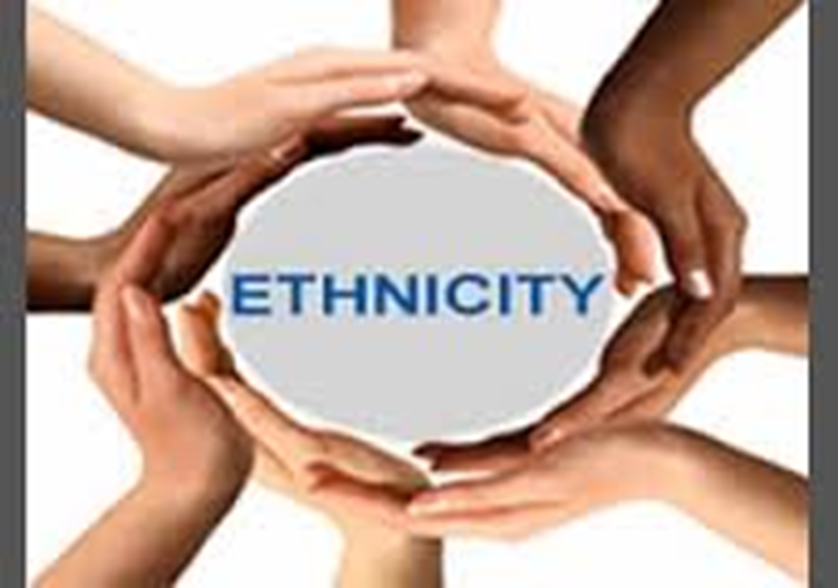 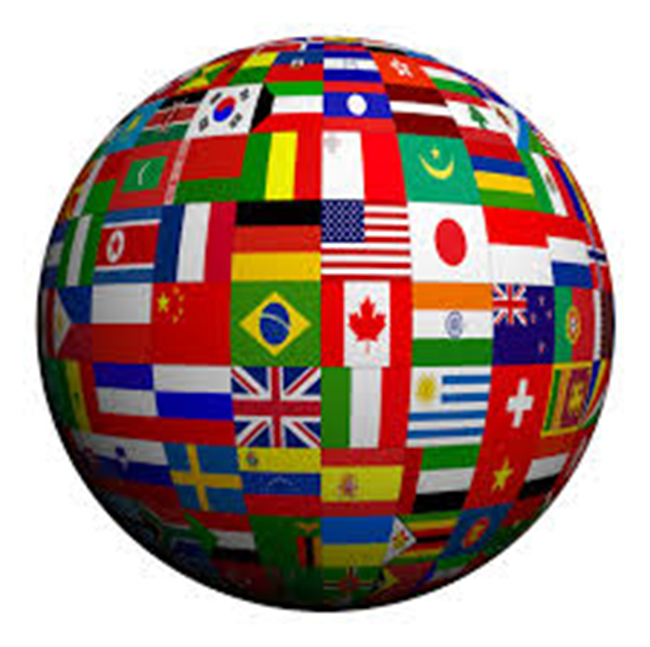 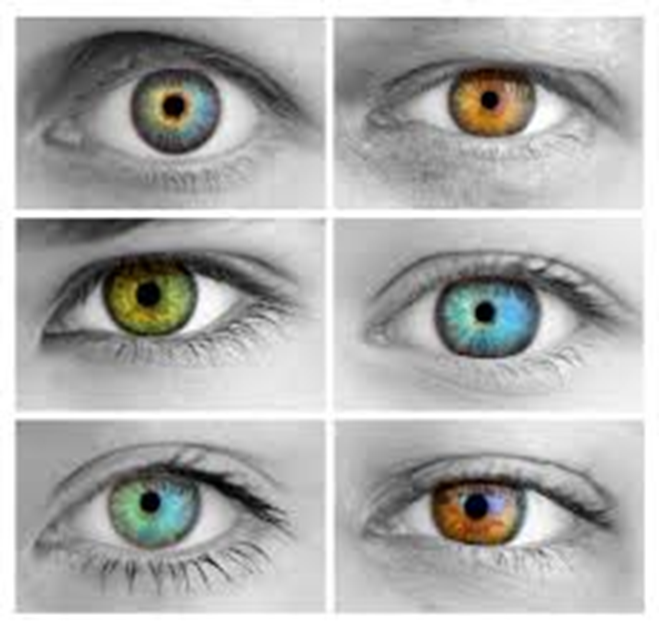 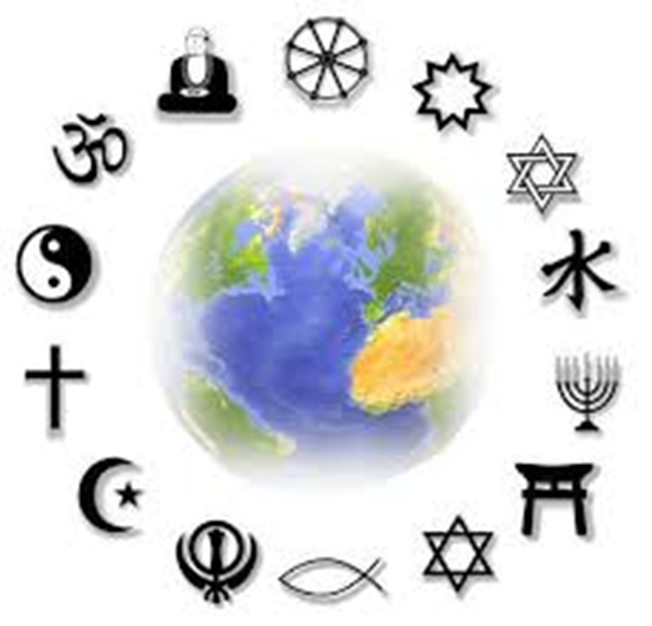 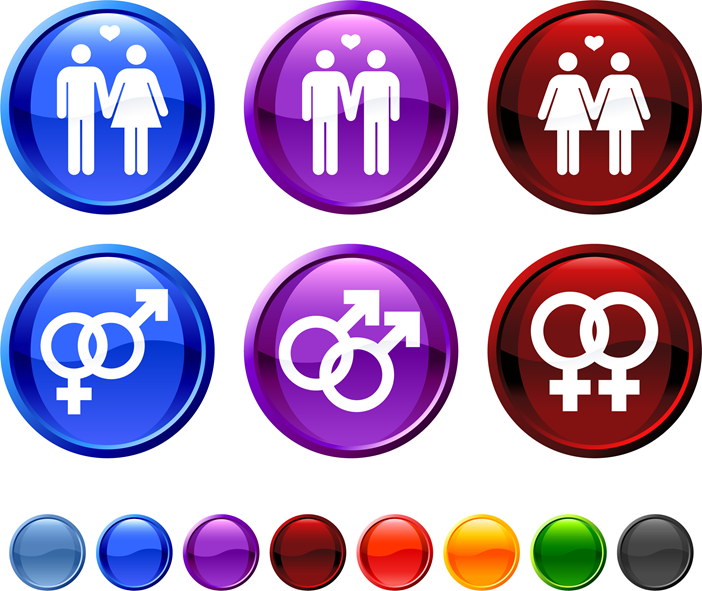